WRITING- Narrative Literacy TOOLS
www.kbumreading.com
Cut out each of the 6 Steps in the Walk.

Glue them onto large index cards or card stock.

After laminating individual cards, join them together to make a sequential line of steps in writing an NARRATIVE paper.
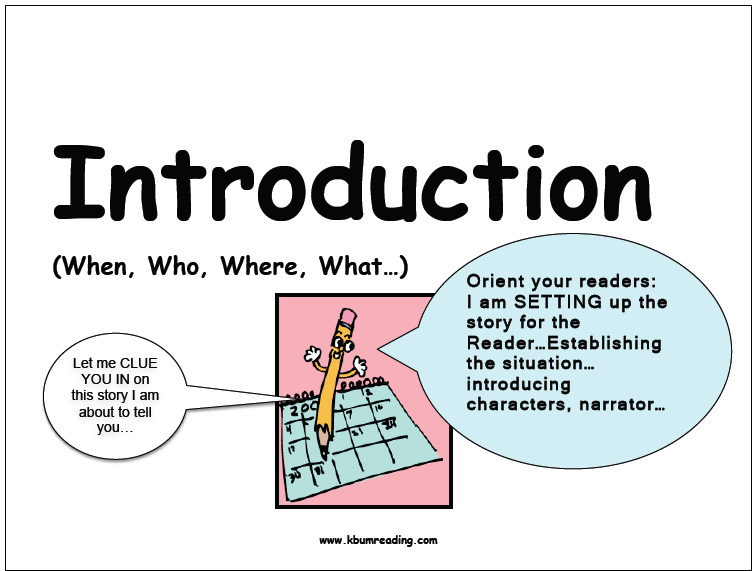 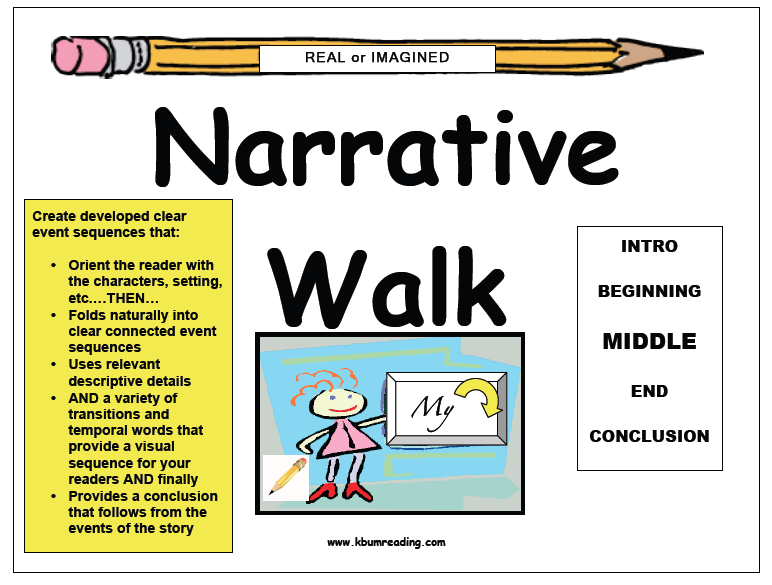 2
1
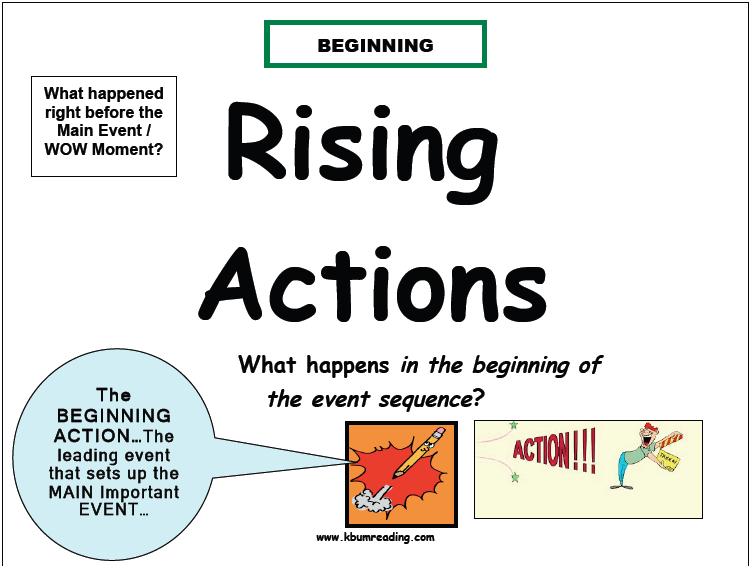 3
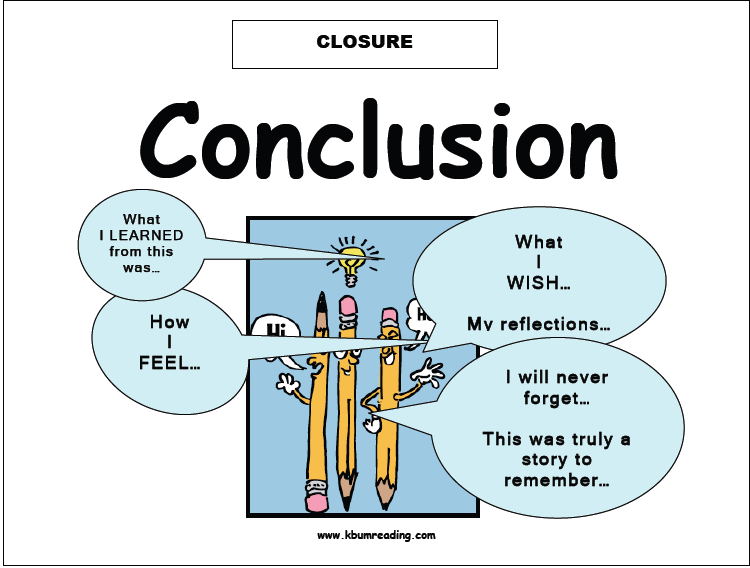 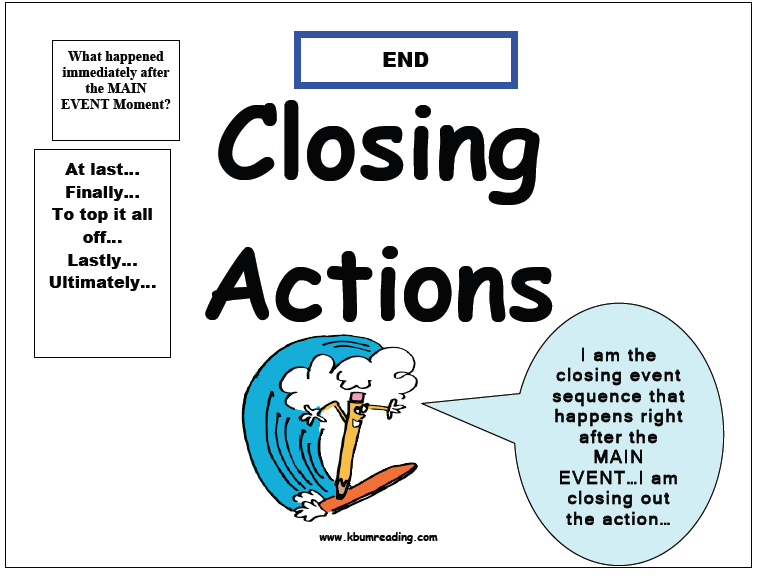 6
5
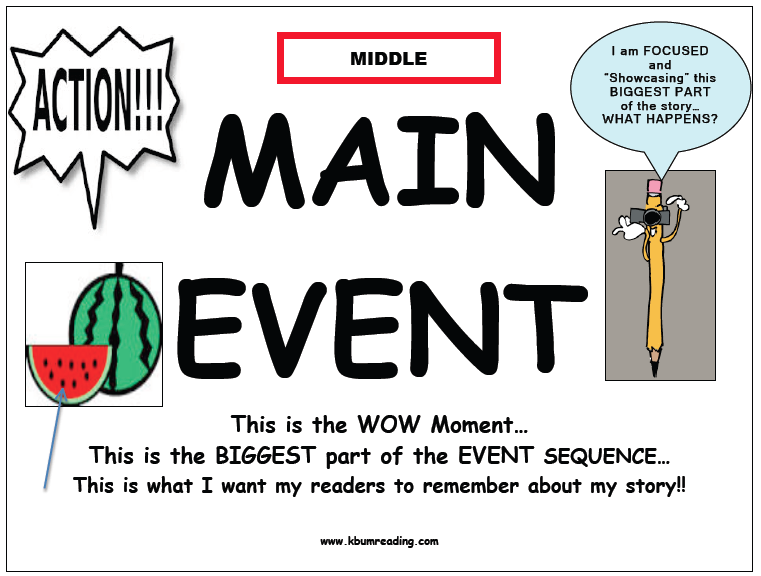 4